INVITATION
INVITATION
Chers parents,

Tous les membres de l’ APEL se joignent à moi pour vous inviter à notre 
assemblée générale qui se tiendra le :

Mardi 8 Octobre 2019
À 20h30
À la cantine 
A quoi ça sert l’APEL?
Organiser/soutenir des évènements pour faire plaisir aux enfants (Noël, 
     carnaval, sorties scolaires, fête de fin d’année)
Créer un lien entre les parents et les différents membres de l’école
Récolter des fonds par des opérations de vente pour financer en partie les 
     sorties scolaires, spectacle de Noël, matériels divers (écrans numériques) et 
    diminuer les frais à la charge des familles.
C’est quoi une assemblée générale? 
On y traite de toutes les questions concernant la vie et le fonctionnement de l'association en suivant un ordre du jour. 
Le voici:  Présentation du rapport moral et financier.
	   Election du nouveau bureau de l’A.P.E.L.
	   Présentation du programme des actions et des   
                    manifestations pour nos enfants pour l’année 2019/2020.
 	   Questions diverses.
Pourquoi venir?
L’AG, c’est aussi l’occasion de se rencontrer et d’échanger autour du 
verre de l’amitié qui vous sera proposé pour clôturer notre soirée. C’est 
peut être même  ce jour-là que vous prendrez la décision de vous engager dans l’Apel, pour une seule mission ou pour un rôle dans notre bureau.
                                                                          
                                                                                         On compte sur vous! 
                                                                                         A très bientôt.
                                                                                       
                                                                                         Amélie Milon,
                                                                                         présidente de l’APEL
Chers parents,

Tous les membres de l’ APEL se joignent à moi pour vous inviter à notre 
assemblée générale qui se tiendra le :

Mardi 8 Octobre 2019
À 20h30
À la cantine 
A quoi ça sert l’APEL?
Organiser/soutenir des évènements pour faire plaisir aux enfants (Noël, 
     carnaval, sorties scolaires, fête de fin d’année)
Créer un lien entre les parents et les différents membres de l’école
Récolter des fonds par des opérations de vente pour financer en partie les 
     sorties scolaires, spectacle de Noël, matériels divers (écrans numériques) et 
    diminuer les frais à la charge des familles.
C’est quoi une assemblée générale? 
On y traite de toutes les questions concernant la vie et le fonctionnement de l'association en suivant un ordre du jour. 
Le voici:  Présentation du rapport moral et financier.
	   Election du nouveau bureau de l’A.P.E.L.
	   Présentation du programme des actions et des   
                    manifestations pour nos enfants pour l’année 2019/2020.
 	   Questions diverses.
Pourquoi venir?
L’AG, c’est aussi l’occasion de se rencontrer et d’échanger autour du 
verre de l’amitié qui vous sera proposé pour clôturer notre soirée. C’est 
peut être même  ce jour-là que vous prendrez la décision de vous engager dans l’Apel, pour une seule mission ou pour un rôle dans notre bureau.
                                                                          
                                                                                         On compte sur vous! 
                                                                                         A très bientôt.
                                                                                       
                                                                                         Amélie Milon,
                                                                                         présidente de l’APEL
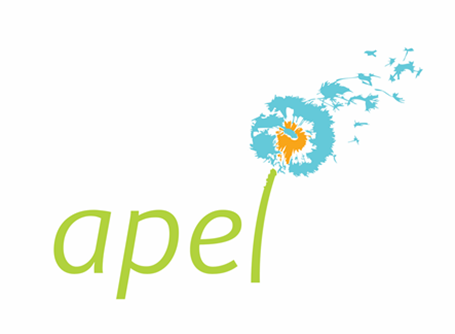 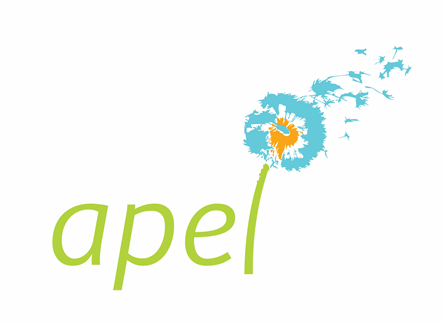